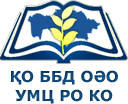 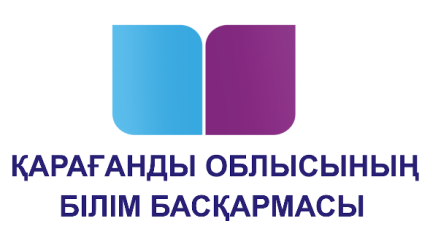 Оқуға ұсынылатын әдебиеттер тізімі
Оқуға ұсынылатын әдебиеттер тізімі (Т1. оқыту қазақ тілінде)
Әдебиеттік оқу пәні бойынша ұсынылатын шығармалар тізімі (бастауыш сыныптар үшін)
2-сынып
Ертегілер
Е.Өтеутілеуов «Әдептілік әдемілік»
«Құстар біздің досымыз»
«Әжетайым менің»
«Үлкендерді тыңдаймын»
«Менің сыныптастарым»
Жануарлар туралы үлкен энциклопедия («Аруна» баспасы);
Ерлік ертегілері («Аруна» баспасы);
Менің ғажайып ертегім («АлСафи» баспасы).
Антуан де Сент-Экзюпери: Кішкентай ханзада («Фолиант» баспасы);Ч.Оливер Твист («Фолиант» баспасы);
1-сынып
Өтірік өлеңдер
Қазақ халық ертегілері сериясының кітаптары («Фолиант» баспасы);
1100 қызықты деректер сериясының кітаптары («Аруна» баспасы);
Классикалық хикаяттар сериясының кітаптары («Фолиант» баспасы);
Динозаврлар энциклопедиясы («Аруна» баспасы);
3-сынып
Ә. Қоңыратбаев «Балуан»
Т. Молдағалиев «Тоқтар батыр»
Ертегілер
Ы.Алтынсарин әңгімелері
М.Мақатаев өлеңдері
С.Торайғыров «Айт мерекесі»
Э.Теміржол бойының балалары («Фолиант» баспасы);Г. Р.Сүлеймен патшаның кеніші («Фолиант» баспасы).
4-сынып
Тәуелсіздік күні
Аңыз әңгімелер
«Мен бақытты баламын» 
Ы.Алтынсарин әңгімелері
Теңізшілер туралы әңгіме
А.Құнанбаев «Жаз», «Қыс» өлеңдері
Қазыналы қарттың әңгімесі
Мен де еліме қызмет етемін
Адами асыл қасиеттер
Қазақ әдебиеті пәні бойынша ұсынылатын шығармалар тізімі (Т1. оқыту қазақ тілінде)
5-сынып
«Аяз би» ертегісі
«Керқұла атты Кендебай» ертегісі
«Қобыланды батыр» жыры
«Алпамыс батыр» жыры
Асан қайғының жерге айтқан сындары
Ы.Алтынсарин әңгімелері
Б.Соқпақбаев «Менің атым Қожа» повесі
М.Қабанбаев «Бауыр» әңгімесі
Тынымбай Нұрмағанбетов «Анасын сағынған бала» әңгімесі
Нұрдәулет Ақыш «Нағыз әже қайда?»
Джек Лондон «Мексика ұлы»
6-сынып
Абай Құнанбайұлының өлеңдері
С.Мұратбеков «Жусан иісі» әңгімесі
О.Бөкей «Тортай мінер ақ боз ат» әңгімесі
Қалмақан Әбдіқадыров. «Қажымұқан»  әңгімесі
Қ.Аманжолов «Ақын өлімі туралы аңыз»
Ерлан Жүніс. «Менің атым- Тәуелсіздік» өлеңі
Асқар Алтай. «Прописка» әңгімесі
Расул Ғамзатов «Мұхтар аға» өлеңі, «Ана тілі» өлеңі, «Менің Дағыстаным» әңгімесі
А.Сейдімбек «Тауға біткен жалбыз» әңгімесі
7-сынып
«Қыз Жібек» жыры
«Қозы Көрпеш Баян сұлу» жыры
М.Әуезов «Көксерек» әңгімесі
Қ.Қайсенов. «Жау тылындағы бала» повесі
С.Сарғасқаев. «Тәмпіш қара» повесі
М.Шаханов «Нарынқұм зауалы»  поэмасы
Т.Әбдіков «Қонақтар» әңгімесі
8-сынып
Ежелгі дәуір әдебиеті бойынша:
Қорқыт. «Қорқыт ата» кітабы. Қорқыттың нақыл сөздері
«Бамсы –Байрақ» жыры
А.Иассауи. «Даналық кітабы»
Орхон ескерткіштері
«Күлтегін» жыры
Ж.Баласағұнның «Құтты білік», М.Қашғаридің «Түркі тілінің сөздігі», А.Яссауидің «Даналық кітабы», А.Иүгінекидің «Ақиқат сыйы» шығармалары
Зар заман ақындары: Мұрат Мөңкеұлы, Шортанбай Қанайұлы, Дулат Бабатайұлы т.б
Қазақтың сал-серілері: Ақан сері, Біржан сал, Әсет Найманбаев, Мәди т.б
Жамбыл Жабаев өлеңдері, дастандары
Шәкәрім Құдайбердіұлының өлеңдері
 «Еңлік-Кебек» дастаны
«Қалқаман-Мамыр» дастаны
М.Дулатұлының өлеңдері
«Бақытсыз Жамал» романы
Б.Момышұлы. «Ұшқан ұя» повесі
Д.Исабеков. «Әпке» драмасы
М.Мақатаев. «Аққулар ұйықтағанда» поэмасы
Т.Ахтанов шығармашылығы
Т.Ахтанов. «Күй аңызы»  әңгімесі
Ж.Сахиев. «Айдағы жасырынбақ», «Дабыл» әңгімелері
Р.Мұқанова. «Мәңгілік бала бейнесі» әңгімесі
9-сынып
Халық ауыз әдебиеті
Жыраулар поэзиясы /Жырауларды толық оқу/
Шешендік өнер:
Майқы бидің шешендігі
Төле бидің шешендігі
Қазыбек бидің шешендігі
Әйтеке бидің шешендігі
Сырым Датұлы шешендігі
Бұқар жырау
Айтыс туралы түсінік, айтыстың түрлері
«Біржан-Сара» айтысы
Нысанбай жырау. «Кенесары-Наурызбай» поэмасы
М.Өтемісұлының  өлеңдері
Ш.Уәлиханов шығармашылығы. 
«Ыстық көл» күнделігі, «Жоңғария очерктері»
І.Жансүгіров. «Құлагер», «Күйші» поэмалары
Б.Майлин шығармашылығы, әңгімелері
«Шұғаның белгісі» хиқаяты
Ғ.Мүсірепов шығармашылығы
Ана туралы әңгімелері
«Ұлпан» романы
Т.Айбергенов өлеңдері
Ф.Оңғарсынова шығармашылығы
Н.Айтұлы «Бәйтерек» поэмасы
 Қ.Мұхаметқалиұлы «Тар кезең» романы
10-сынып  

/Гуманитарлық бағыты/
Абай Құнанбайұлының өлеңдері
Қарасөздері /45 қарасөз/
Абайдың поэмалары: «Ескендір», «Масғұт», «Әзімнің әңгімесі»
Жүсіпбек Аймауытов шығармашылығы. «Қартқожа», «Ақбілек» романдары
Ә.Кекілбаевтың шығармашылығы, «Аңыздың ақыры» романы
М.Мағауин шығармашылығы, «Шақан-шері» романы, «Аласапыран» романы
Ш.Айтматов шығармашылығы, «Алғашқы ұстаз» повесі
Ұ.Есдәулетов шығармашылығы, өлеңдері
Қ.Жұмаділов шығармашылығы. «Тағдыр» романы
Ш.Құсайынов шығармашылығы, «Томирис» драмасы
Ш.Мұртаза шығармашылығы, «Тәуекел той» әңгімесі
Ш.Мұртаза, «Бесеудің хаты» драмасы

/Жаратылыстану бағыты/
М.Сәрсеке шығармашылығы, «Қаныш Сәтпаев» роман-эссесі
А.Кемелбаева шығармашылығы, «Шашты» әңгімесі
Т.Сұлтанбеков шығармашылығы, «Көшпелі алтын» әңгімесі
Оразақын Асқар шығармашылығы, «Шетте жүрген бауырларға» өлеңі
Жәркен Бөдешұлы шығармашылығы, «Жалғыз» поэмасы
Оқуға ұсынылатын әдебиеттер тізімі (Т2. оқыту орыс тілінде)
Бастауыш сыныптар
Ы.Алтынсарин әңгімелері
Т. Жексенбай. «Бүркіттің балапаны»
Қазақ ертегілері.  Алматы «Балауса» баспасы
Қиял-ғажайып ертегілері
Тұрмыс-салт ертегілері
Аңыз әңгімелер
Ғарышкерлер туралы әңгімелер
А.Құнанбаевтың жыл мезгілдері жайындағы өлеңдері
Светофор. Бағдаршам. –Алматы: Алматы кітап, 2008 жылБайғабылова, А. Қоршаған орта, Алматы: Аруна, 2007 жылБала, 2008 жыл  «Біз өсіп ойнаймыз»  «Бөбекке арнаймын»
Қуырмаш. Мектепалды даярлық тобы балаларына арналған.-Алматы: Алматы кітап, 2006 жыл«Теңіз әлемі»  Таңғажайып басқатырғыш, «Аруна» баспасы
Е.Өтетілеуов. «Жануарлар-спортшылар» «Аруна» баспасы
«Сен білесің бе?» балалар энциклопедиясы
М. Твеннің «Том Сойердің басынан кешкендері» кітабы.
5-10 сыныптар
М.Мағауин. «Бір атаның балалары»
Мұхтар Әуезов. «Абай жолы» романы
Тәуелсіздік күні
Ілияс Жансүгіров . «Құлагер»  поэмасы
Сәбит Мұқанов.  «Ботагөз» романы
Қалқаман Әбдіқадыров.  «Қажымұқан» повесі
Ә. Нұрпейісов.  «Қан мен  тер»  трилогиясы
Ғабит Мүсірепов.  «Қазақ солдаты» романы
Ғабит Мүсірепов «Ұлпан» романы
Шерхан Мұртаза «Қызыл жебе» романы
Ғ. Мұстафин. «Қарағанды» романы
Дулат Исабеков «Әпке» шығармасы
Қадыр Мәрза Әлі   «Аралым...»
Жүсіпбек Аймауытов. «Әнші» әңгімесі
Ыбырай Алтынсарин. «Дүние қалай етсең, табылады?»
Ұлықбек Есдәулет. «Қара пима» поэмасы
Бердібек Соқпақбаев. «Он алты жасар чемпион»
Гүлжауһар Сейітжан. «Қара алтыны халқымның...»
Ілияс Жансүгіров. «Күй» поэмасы
Ыбырай Алтынсарин. «Атымтай Жомарт»
Сәбит Оразбай. «Өмірдің өзі – театр»
Сәкен Сейфуллин. «Көкшетау» поэмасы
Қабдеш Жұмаділов «Қаздар қайтып барады» повесі
Сайын Мұратбеков. «Телі өскен ұл» повесі
Несіпбек Айтұлы. «Бәйтерек» поэмасы
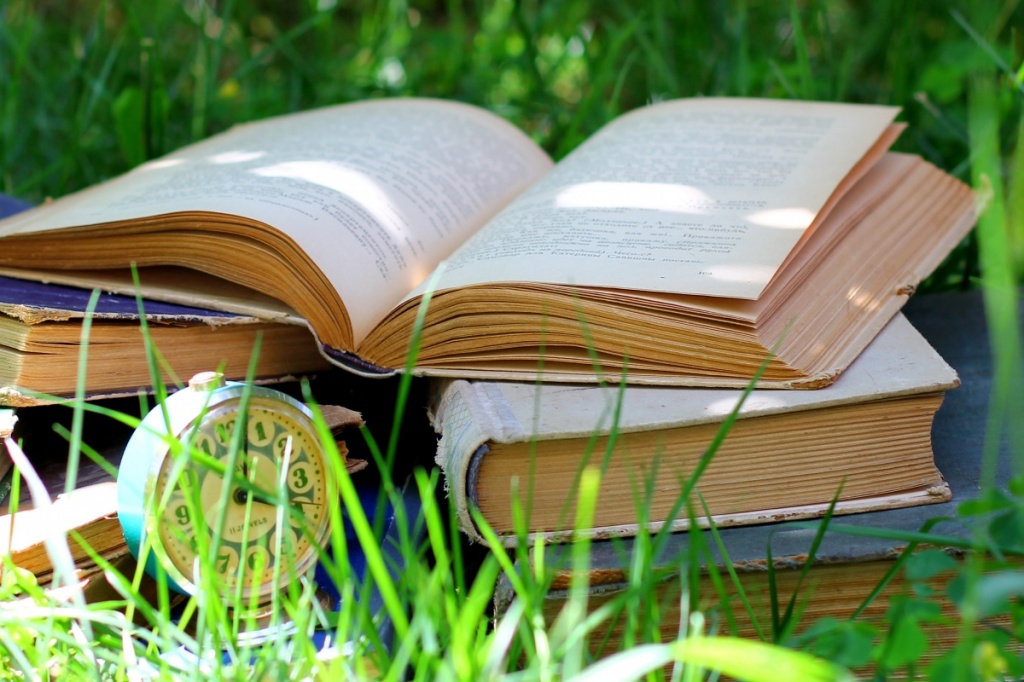 Лето с книгой!
2 класс
1 класс
Андерсен «Дюймовочка», «Свинопас», «Стойкий оловянный солдатики» 
Бианки В. «Лесные домишки», «Синичкин календарь», «Мышонок Пик». 
Братья Гримм «Горшок каши», «Семеро храбрецов». 
Гайдар А. «Чук и Гек». 
Драгунский В. «Денискины рассказы». 
Житков Б. «Как я ловил человечков». 
Заходер Б. «Русачок», «Серая звездочка». 
Зощенко М. «Самое главное». 
Киплинг Р. «Слонёнок». 
Мамин-Сибиряк Д. «Алёшкины сказки». 
Носов Н. «Веселая семейка», «Фантазеры», «Заплатка», «Затейники», «Приключения Незнайки и его друзей». 
Пантелеев Л. «Честное слово». 
Пермяк Е. «Смородинка», «Две пословицы», «Хитрый коврик», «Про два колеса», «Пичугин мост»,  «Волшебные краски», «Знакомые следы», «Иголкины братья»
Пришвин М. «Первая охота». Рассказы. 
Пушкин А. «Сказка о рыбаке и рыбке», «Сказка о мертвой царевне и семи богатырях». 
Скребицкий Г. «Кот Иваныч», «Мать». 
Сладков Н. «Лиса плясунья», «Без слов». 
 Снегирев Г. «Бобровая хатка». 
 Сутеев В.Г. Сказки: «Яблоко», «Елка», «Палочка-выручалочка», «Кот-рыболов», «Умелые руки», «Дядя Миша». «Толстой Л. «Золотой ключик или приключения Буратино». Рассказы. «Не лениться», «Мальчик и отец», «Булька».
Успенский Э. «Крокодил Гена и его друзья», «Дядя Федор, пес и кот», «Про Веру и Анфису»
Д.Досжанов «Родник»
М.Абылкасымова «Родная земля»
Русские народные сказки – 5 штук
Казахские народные сказки – 5 штук
Сказки народов мира – 5 штук
Пушкин А.С. «Сказки»
Толстой Л.Н. «Рассказы для детей» («Лев и собачка», «Косточка», «Филиппок», «Два товарища», «Пожарные собаки»)
Ушинский К.Д.  Рассказы «Бишка», «Лиса Патрикеевна»
Аким Я. «Неумейка», «Разноцветные дома»
Бианки В. «Кто чем поет», «Где раки зимуют», «Лесная газета»
Драгунский В. «Денискины рассказы»
 Маршак С. «Багаж», «Детки в клетке». Стихи.
 Михалков С. «Усатый - полосатый», «Песенка друзей». Стихи.
Паустовский К. «Кот - ворюга».
 Сутеев В. «Мешок яблок», «Кто сказал МЯУ?» «Чей же гриб?»
Чуковский К. «Айболит»
 Андерсен Х.К. «Гадкий утенок», «Ромашка».
 Братья Гримм «Сладкая каша», «Госпожа Метелица»
 Милн А. «Винни - Пух и все, все, все»
 Зверев М. «Рассказы о животных» - 5 штук
 Линдгрен А. «Карлсон, который живет на крыше»
 Карасева В. Рассказы
3 класс
Алтынсарин И. Сказки «Кара-батыр», «Каракылпаш», «Мудрый судья», «Золотой чуб», «Жанибек-батыр». 
Алексеев С. Рассказы об обороне Ленинграда. 
Житков Б. «На льдине». 
Андерсен Г.Х. «Стойкий оловянный солдатик», «Снежная королева»
«Бегалин С. «Сеид». 
Булычёв К. серия «Алиса и её друзья» 
Гайдар А.П. «Горячий камень», «Голубая чашка», «Чук и Гек» Давыдычев Л. «Жизнь Ивана Семёнова, второклассника и второгодника».
Досжанов С. «Мальчик –жокей» 
Дружков Ю. «Приключения Карандаша и Самоделкина» 
Ильина Е. «Четвертая высота». 
Кассиль Л. «Главное войско». 
Катаев В. «Сын полка». 
Коржиков В. «Мореплавание Солнышкина» 
Лагерлёф «Необыкновенные приключения Карика и Вали» 
Линдгрен А. «Пеппи Длинный чулок и др.» 
 Медведев В. «Неизвестные приключения Баранкина» «Муканов С. «Юный табунщик». 
Некрасов А. «Приключения капитана Врунгеля» 
Осеева В. «Васёк Трубачев и его товарищи» 
Саралиев Н. «Ласточка». 
Алексеев С. Рассказы о ВОВ. 
Токмакова И. «Аля, Клясич и буква 
Турманжанов У. «Чья шапка?» 
Успанов С. «Аульный лицедей». 
Успенский Э. «Вниз по волшебной реке», «Дядя Фёдор, пёс и крокодил Гена», «Меховой интернат». 
Чуковский К. (Все произведения) 
 Шынбатыров А. «Урок чуткости».
4 класс
Алимбаев М. Стихи.
Алтынсарин Ы. Рассказы и сказки.
Андерсен Х.К. Сказки.
 Бажов П. Уральские сказы.
Бианки В. Рассказы и сказки.
 Велтисов Е. Электроник – мальчик из чемодана.
Волков А. Волшебник Изумрудного города.
 Гераскина Л. В стране невыученных уроков.
Голицын С. Сорок изыскателей.
Драгунский В. Денискины рассказы.
Заходер Б. Стихи и сказки.
Зверев М. Рассказы и сказки.
Зощенко М. Рассказы.
Казахские народные сказки.
Киплинг Р. Маугли.
Мамин – Сибиряк Д. Рассказы и сказки.
Носов Н. Рассказы.
Одоевский В. Сказки.
Паустовский К. Рассказы.
Перро Ш. Сказки.
Пришвин М. Рассказы.
Пушкин А. Сказки.
Распе Р. Приключения барона Мюнхаузена.
Риис Л. Про Сарли, черепаху с Большого Барьерного рифа.
Русские народные сказки.
Сказки народов мира.
Твен М. Приключения Тома Сойера.
 Толстой Л. Рассказы.
Чехов А.П. Рассказы
Произведения для чтения на летних каникулах.(Из учебной программы по предмету «Русская литература»)Для учащихся 5-го класса (на 2021-2022 учебный год)
1. Былины. Цикл об Илье Муромце
2. А.С. Пушкин. «Песнь о вещем Олеге»
3. М.Ю. Лермонтов. «Бородино»
4. М. Шаханов. «Отрарская поэма о побеждённом победителе, или Просчёт Чингисхана»
5. В.А. Жуковский. «Сказка о царе Берендее»
6. А.С. Пушкин. «Сказка о мертвой царевне и семи богатырях»
7. К. Д. Бальмонт. «Фейные сказки»
8. Г.Х. Андерсен. «Снежная королева»
9. О. Уайльд. «Соловей и роза»
10. К.Г. Паустовский. «Теплый хлеб»
11. Г.В. Черноголовина. «Сказка об одном зёрнышке»
12. А.С. Пушкин. «Руслан и Людмила»
13. М.М. Пришвин. «Кладовая солнца»
Произведения для чтения на летних каникулах.(Из учебной программы по предмету «Русская литература»)Для учащихся 6-го класса (на 2021-2022 учебный год)
1. Мифы Древней Греции (о Геракле, Прометее, Икаре, Актеоне)
2. Е.В. Курдаков. «Псы Актеона»
3. Славянская мифология (миф о Солнце, мифы о представителях низшей мифологии)
4. Тюркская мифология (миф о создании мира)
5. Библейская мифология (о Вавилонской башне, царе Соломоне, Содоме и Гоморре)
6. Б.Л. Пастернак. «Рождественская звезда»
7. Н.В. Гоголь. «Ночь перед Рождеством»
8. Ф.М. Достоевский. «Мальчик у Христа на елке» (или Л.Н. Андреев. «Ангелочек»)
9. В. Токарева. «Рождественский рассказ»
10. И.С. Тургенев. «Муму»
11. Л.Н. Толстой. «Кавказский пленник»
12. В.С. Высоцкий. «Песня о друге»
13. А.Н. Островский. «Снегурочка»
14. С.Я. Маршак. «Умные вещи»
15. М.Ю. Лермонтов. «Русалка»
Произведения для чтения на летних каникулах.(Из учебной программы по предмету «Русская литература»)Для учащихся 7-го класса (на 2021-2022 учебный год)
1. Притча о блудном сыне, легенда об Арионе
2. А.С. Пушкин «Арион», «Анчар»
3. А.С. Пушкин. «Станционный смотритель»
4. К.Г. Паустовский «Телеграмма»
5. Стихотворения А.С. Пушкина, С.А. Есенина, А.А. Фета
6. У. Блейк. «Тигр»
7. О.О. Сулейменов. «Волчата»
8. Р. Бредбери. «Зеленое утро»
9. А. Новоселов. «Санькин марал»
10. И.А. Крылов. Басни
11. Д.И. Фонвизин. «Недоросль»
12. М.Е. Салтыков-Щедрин. «Сказка о том, как один мужик двух генералов прокормил»
13. М.М. Зощенко. Сатирические рассказы (по выбору учителя)
14. В.А. Жуковский. Баллады
15. В. Набоков. «Рождество»
16. В. Тендряков. «Хлеб для собаки»
17. Д. Толкиен. «Хоббит, или Туда и Обратно»
Произведения для чтения на летних каникулах.(Из учебной программы по предмету «Русская литература»)Для учащихся 8-го класса (на 2021-2022 учебный год)
1. Н.А. Некрасов. «Школьник», «Крестьянские дети»
2. В. Распутин. «Уроки французского»
3. Ч. Айтматов. «Белый пароход»
4. У. Шекспир. «Ромео и Джульетта»
5. А.С. Пушкин. «Капитанская дочка»
6. Лирика поэтов 19 века
7. О.О. Сулейменов. «Последнее слово акына Смета»
8. Н.В. Гоголь. «Ревизор»
9. А.П. Чехов. Рассказы (по выбору учителя)
10. В. М. Шукшин. Рассказы (по выбору учителя)
11. М.Ю. Лермонтов. «Мцыри»
12. А. Грин. «Алые паруса»
13. А. де Сент-Экзюпери. «Маленький принц»
14. М. Цветаева. Лирика
15. А. Ахматова. «У самого моря»
Произведения для чтения на летних каникулах.(Из учебной программы по предмету «Русская литература»)Для учащихся 9-го класса (на 2021-2022 учебный год)
1. У. Шекспир. Сонеты
2. П.Н. Васильев. «И имя твоё…» и другие стихотворения
3. А.С. Пушкин. Лирика, «Цыганы»
4. И.С. Тургенев. «Ася» 
5. А.И. Куприн. «Олеся»
6. Н.В. Гоголь. «Шинель»
7. Ф.М. Достоевский. «Бедные люди»
8. Л.Н. Толстой. «После бала». 
9. А.И. Куприн. «Гранатовый браслет»
10. А.С. Грибоедов. «Горе от ума»
11. Н.В. Гоголь. «Мертвые души»
12. А.С. Пушкин. «Пиковая дама»
13. А.П. Чехов. «Анна на шее» и другие рассказы
14. Н.С. Лесков. «Жемчужное ожерелье»
15. Ги де Мопассан. «Ожерелье»
Произведения для чтения на летних каникулах.(Из учебной программы по предмету «Русская литература»)Для учащихся 10-го класса (на 2021-2022 учебный год)
1. А.С. Пушкин. «Евгений Онегин».
2. М.Ю. Лермонтов. «Герой нашего времени».
3. Ф.М. Достоевский. «Преступление и наказание».
4. Н.А. Островский. «Бесприданница».
5.  Л.Н. Толстой. «Война и мир».
Произведения для чтения на летних каникулах.(Из учебной программы по предмету «Русская литература»)Для учащихся 11-го класса (на 2021-2022 учебный год)
М. А. Шолохов.«Донские рассказы» (по выбору учителя).
С.А. Есенин. Стихотворения (по выбору учителя).
А.А. Блок. Стихотворения из сборника «Страшный мир», цикл «Стихи о Прекрасной даме», поэмы (по выбору учителя).
 4. А Н. Рыбаков. «Дети Арбата».
 5. А.А. Ахматова. Стихи и поэмы (по выбору учителя).
6. В.В.Быков. «Сотников».
7. Б.Васильев. «А зори здесь тихие».
8. В.Л. Кондратьев.«Сашка».
9. Военная лирика. Д. С. Самойлов, Б. Ш. Окуджава, Н.А. Заболоцкий, А.Т. Твардовский, Е.А. Евтушенко, В.С. Высоцкий и др. (по выбору учителя).10. А.В. Вампилов. «Утиная охота».
11. Стихотворения современных поэтов по выбору учителя (Р. Рождественский, Е. Евтушенко, А. Вознесенский, Л. Мартынов, О. Сулейменов и др.).